共 赢
win-win
创 新
innovate
合 作
cooperation
品牌营销计划书
The user can demonstrate on a projector or computer, or presentation and make it film to be used in a wider field
汇报人：PPT汇
2030.10.20
CONTENT
The user can demonstrate on a projector or computer, or presentation and make it film to be used in a wider field
01
02
03
04
品牌营销概论
品牌定位个性
品牌形象设计
品牌传播广告
print the presentation and make it into a film a wider field
print the presentation and make it into a film a wider field
print the presentation and make it into a film a wider field
print the presentation and make it into a film a wider field
合 作
cooperation
PART 01
品牌营销概论
创 新
innovate
The user can demonstrate on a projector or computer, or print the presentation and make it into a film to be used in a wider field
共 赢
win-win
标题文字添加
The user can demonstrate on a projector or computer
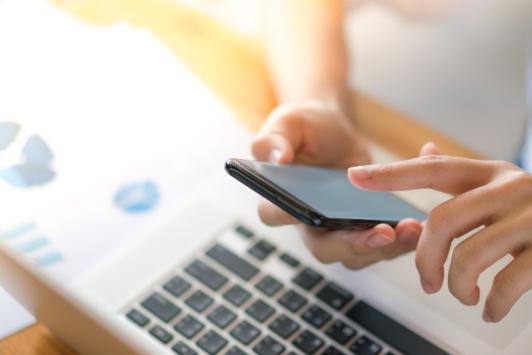 标题文字添加此处
标题文字添加此处
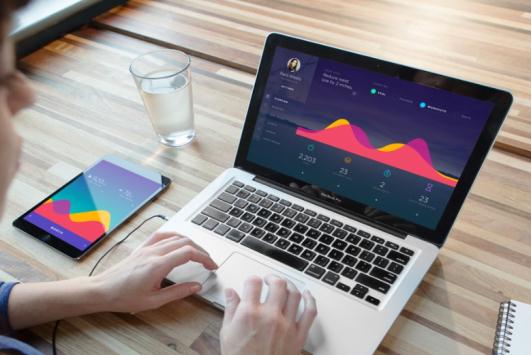 Far far away, behind the word mountains, far from the countries Vokalia and Consonantia, there live the blind texts.
Far far away, behind the word mountains, far from the countries Vokalia and Consonantia, there live the blind texts.
标题文字添加
The user can demonstrate on a projector or computer
标题文字添加
标题文字添加
标题文字添加
标题文字添加
标题文字添加
标题文字添加
Far far away, behind the word mountains, far from the countries Vokalia and Consonantia
Far far away, behind the word mountains, far from the countries Vokalia and Consonantia
Far far away, behind the word mountains, far from the countries Vokalia and Consonantia
Far far away, behind the word mountains, far from the countries Vokalia and Consonantia
Far far away, behind the word mountains, far from the countries Vokalia and Consonantia
Far far away, behind the word mountains, far from the countries Vokalia and Consonantia
标题文字添加
The user can demonstrate on a projector or computer
标题文字添加此处
标题文字添加此处
标题文字添加此处
Far far away, behind the word mountains, far from the countries Vokalia and Consonantia, there live the blind texts.
Far far away, behind the word mountains, far from the countries Vokalia and Consonantia, there live the blind texts.
Far far away, behind the word mountains, far from the countries Vokalia and Consonantia, there live the blind texts.
标题文字添加
The user can demonstrate on a projector or computer
标题文字添加此处
文字添加
The user can demonstrate on a projector or computer, or print the presentation and make it into a film to be used in a wider field
print the presentation and make it into a film to be used in a wider field
关键词
关键词
关键词
print the presentation and make it into a film to be used in a wider field
print the presentation and make it into a film to be used in a wider field
print the presentation and make it into a film to be used in a wider field
标题文字添加
The user can demonstrate on a projector or computer
标题文字添加
标题文字添加
标题文字添加
标题文字添加
The user can demonstrate on a projector or computer, or presentation and make it film to be used in a wider field
The user can demonstrate on a projector or computer, or presentation and make it film to be used in a wider field
The user can demonstrate on a projector or computer, or presentation and make it film to be used in a wider field
The user can demonstrate on a projector or computer, or presentation and make it film to be used in a wider field
合 作
cooperation
PART 02
品牌定位个性
创 新
innovate
The user can demonstrate on a projector or computer, or print the presentation and make it into a film to be used in a wider field
共 赢
win-win
标题文字添加
The user can demonstrate on a projector or computer
标题文字添加
标题文字添加
标题文字添加
标题文字添加
Far far away, behind the word mountains, far from the countries Vokalia and Consonantia
Far far away, behind the word mountains, far from the countries Vokalia and Consonantia
Far far away, behind the word mountains, far from the countries Vokalia and Consonantia
Far far away, behind the word mountains, far from the countries Vokalia and Consonantia
标题文字添加
The user can demonstrate on a projector or computer
标题文字添加
标题文字添加
标题文字添加
标题文字添加
标题文字添加
print the presentation and make it into a film to be used in a wider field
print the presentation and make it into a film to be used in a wider field
print the presentation and make it into a film to be used in a wider field
print the presentation and make it into a film to be used in a wider field
print the presentation and make it into a film to be used in a wider field
标题文字添加
The user can demonstrate on a projector or computer
01
01
01
文字添加此处
文字添加此处
文字添加此处
Far far away, behind the word mountains
Far far away, behind the word mountains
Far far away, behind the word mountains
02
02
02
Far far away, behind the word mountains
Far far away, behind the word mountains
Far far away, behind the word mountains
标题文字添加
The user can demonstrate on a projector or computer
Far far away, behind the word mountains, far from the countries Vokalia and Consonantia, there live the blind texts.
Far far away, behind the word mountains, far from the countries Vokalia and Consonantia, there live the blind texts.
标题文字添加此处
标题文字添加此处
标题文字添加此处
Far far away, behind the word mountains, far from the countries Vokalia and Consonantia, there live the blind texts.
标题文字添加
The user can demonstrate on a projector or computer
标题文字添加
标题文字添加
标题文字添加
标题文字添加
Far far away, behind the word mountains, far from the countries Vokalia and Consonantia
Far far away, behind the word mountains, far from the countries Vokalia and Consonantia
Far far away, behind the word mountains, far from the countries Vokalia and Consonantia
Far far away, behind the word mountains, far from the countries Vokalia and Consonantia
合 作
cooperation
PART 03
品牌形象设计
创 新
innovate
The user can demonstrate on a projector or computer, or print the presentation and make it into a film to be used in a wider field
共 赢
win-win
标题文字添加
The user can demonstrate on a projector or computer
标题文字添加
标题文字添加
标题文字添加
标题文字添加
Far far away, behind the word mountains, far from the countries Vokalia and Consonantia
Far far away, behind the word mountains, far from the countries Vokalia and Consonantia
Far far away, behind the word mountains, far from the countries Vokalia and Consonantia
Far far away, behind the word mountains, far from the countries Vokalia and Consonantia
Enter Your Title Here
Enter Your Title Here
Enter Your Title Here
标题文字添加
The user can demonstrate on a projector or computer
Far far away, behind the word mountains, far from the countries Vokalia and Consonantia
Far far away, behind the word mountains, far from the countries Vokalia and Consonantia
Far far away, behind the word mountains, far from the countries Vokalia and Consonantia
Far far away, behind the word mountains, far from the countries Vokalia and Consonantia
Far far away, behind the word mountains, far from the countries Vokalia and Consonantia
Far far away, behind the word mountains, far from the countries Vokalia and Consonantia
Far far away, behind the word mountains, far from the countries Vokalia and Consonantia
标题文字添加
The user can demonstrate on a projector or computer
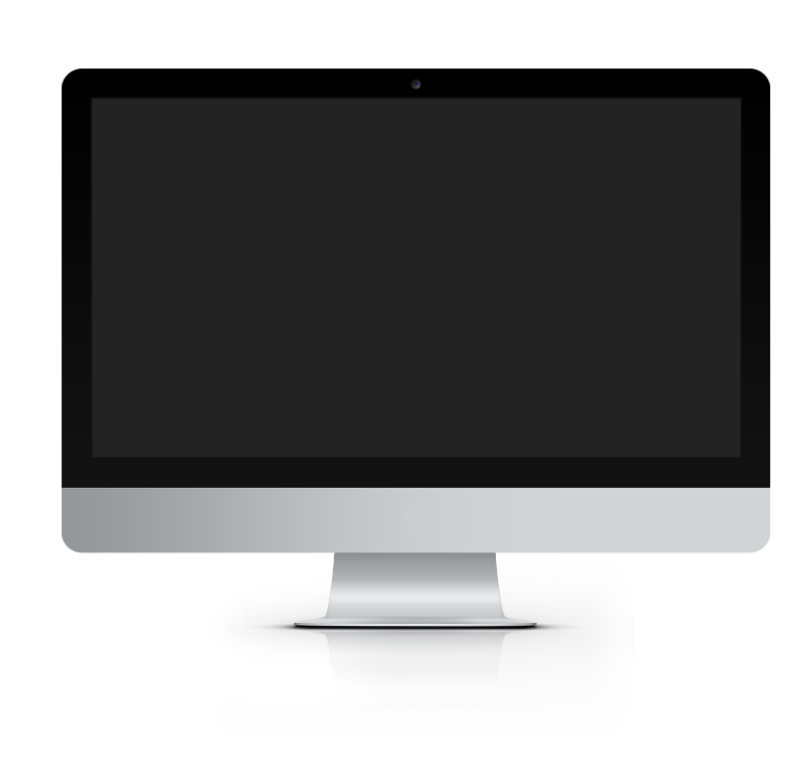 标题文字添加此处
标题文字添加此处
标题文字添加此处
Far far away, behind the word mountains, far from the countries Vokalia and Consonantia, there live the blind texts.
Far far away, behind the word mountains, far from the countries Vokalia and Consonantia, there live the blind texts.
Far far away, behind the word mountains, far from the countries Vokalia and Consonantia, there live the blind texts.
标题文字添加
The user can demonstrate on a projector or computer
标题文字添加此处
标题文字添加此处
标题文字添加此处
标题文字添加此处
Far far away, behind the word mountains, far from the countries Vokalia and Consonantia
Far far away, behind the word mountains, far from the countries Vokalia and Consonantia
Far far away, behind the word mountains, far from the countries Vokalia and Consonantia
Far far away, behind the word mountains, far from the countries Vokalia and Consonantia
合 作
cooperation
PART 04
品牌传播广告
创 新
innovate
The user can demonstrate on a projector or computer, or print the presentation and make it into a film to be used in a wider field
共 赢
win-win
标题文字添加
The user can demonstrate on a projector or computer
标题文字添加
标题文字添加
标题文字添加
标题文字添加
Far far away, behind the word mountains, far from the countries Vokalia and Consonantia
Far far away, behind the word mountains, far from the countries Vokalia and Consonantia
Far far away, behind the word mountains, far from the countries Vokalia and Consonantia
Far far away, behind the word mountains, far from the countries Vokalia and Consonantia
标题文字添加
The user can demonstrate on a projector or computer
标题文字添加
print the presentation and make it into a film to be used in a wider field
4
标题文字添加
print the presentation and make it into a film to be used in a wider field
2
3
1
标题文字添加
print the presentation and make it into a film to be used in a wider field
标题文字添加
print the presentation and make it into a film to be used in a wider field
标题文字添加
The user can demonstrate on a projector or computer
标题文字添加
标题文字添加
标题文字添加
The user can demonstrate on a projector or computer or print
The user can demonstrate on a projector or computer or print
The user can demonstrate on a projector or computer or print
53%
30%
82%
标题文字添加
The user can demonstrate on a projector or computer
标题文字添加
标题文字添加
Far far away, behind the word mountains, far from the countries Vokalia and Consonantia
Far far away, behind the word mountains, far from the countries Vokalia and ConsonantiaFar far away, behind the word mountains, far from the countries Vokalia and Consonantia
创 新
Innovate
共 赢
Win-win
发 展
Development
合 作
Cooperation
共 赢
win-win
创 新
innovate
合 作
cooperation
演示完毕 谢谢观看
The user can demonstrate on a projector or computer, or presentation and make it film to be used in a wider field
汇报人：PPT汇
2030.10.20
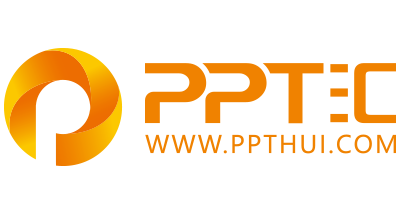 上万精品PPT模板全部免费下载
PPT汇    www.ppthui.com
PPT模板下载：www.ppthui.com/muban/            行业PPT模板：www.ppthui.com/hangye/
工作PPT模板：www.ppthui.com/gongzuo/         节日PPT模板：www.ppthui.com/jieri/
PPT背景图片： www.ppthui.com/beijing/            PPT课件模板：www.ppthui.com/kejian/
[Speaker Notes: 模板来自于 https://www.ppthui.com    【PPT汇】]
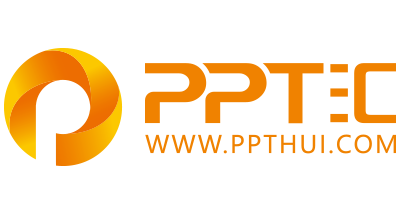 10000+套精品PPT模板全部免费下载
www.ppthui.com
PPT汇

PPT模板下载：www.ppthui.com/muban/            行业PPT模板：www.ppthui.com/hangye/
工作PPT模板：www.ppthui.com/gongzuo/         节日PPT模板：www.ppthui.com/jieri/
党政军事PPT：www.ppthui.com/dangzheng/     教育说课课件：www.ppthui.com/jiaoyu/
PPT模板：简洁模板丨商务模板丨自然风景丨时尚模板丨古典模板丨浪漫爱情丨卡通动漫丨艺术设计丨主题班会丨背景图片

行业PPT：党政军事丨科技模板丨工业机械丨医学医疗丨旅游旅行丨金融理财丨餐饮美食丨教育培训丨教学说课丨营销销售

工作PPT：工作汇报丨毕业答辩丨工作培训丨述职报告丨分析报告丨个人简历丨公司简介丨商业金融丨工作总结丨团队管理

More+
[Speaker Notes: 模板来自于 https://www.ppthui.com    【PPT汇】]